CONSTRUCTING A RESEARCH ARTICLE (RA)
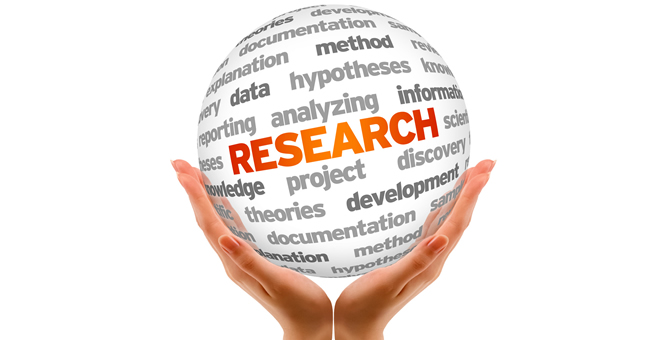 Robert Helán
Radomíra Bednářová
Language Centre, Masaryk University
WHAT ARE THE CONVENTIONAL SECTIONS
OF A RESEARCH ARTICLE (RA)?
ANSWER
THE STANDARD PATTERN IS “TAIMRaD”, i.e.
TITLE
ABSTRACT
INTRODUCTION
METHODS
RESULTS
and
DISCUSSION
PURPOSES OF RA SECTIONS
As the RA in English has developed over the last hundred years or so, the four main sections (IMRD) have become identified with four different purposes. 

What are they?
PURPOSES OF INTRODUCTIONS
Main purpose: to provide the rationale for the paper (general to specific movement)

Secondary purpose: to attract interest in the topic – and hence readers.
PURPOSE OF METHODS
To describe methodology, materials/subjects, and procedures (very specific)
PURPOSE OF RESULTS
To describe the findings with commentary (very specific).
PURPOSES OF DISCUSSION
To interpret the results in a variety of ways
To refer to statements (hypothesis, research questions, etc.) made in the introduction (specific to general movement).
RA INTRODUCTIONS
EFFECTIVE INTRODUCTIONS:

should appropriately situate the work within the existing  body of related research (how?)

should attempt to attract the audience (why?)
ANSWER
Related research should be mentioned VIA CITATIONS

Introduction should attract the readers so that they continue reading. Thus, researchers / authors win ACCEPTANCE and RECOGNITION of their findings
“COMPETITION” METAPHOR FROM ECOLOGY
“Just as plants compete for light and space, so writers of RAs compete for acceptance and recognition.”

What organizational pattern is, as a rule, employed in introductions to RAs as researchers compete for readers and research space?
ANSWER
The rhetorical pattern has become known as the 

CARS model

What does CARS stand for?
CARS
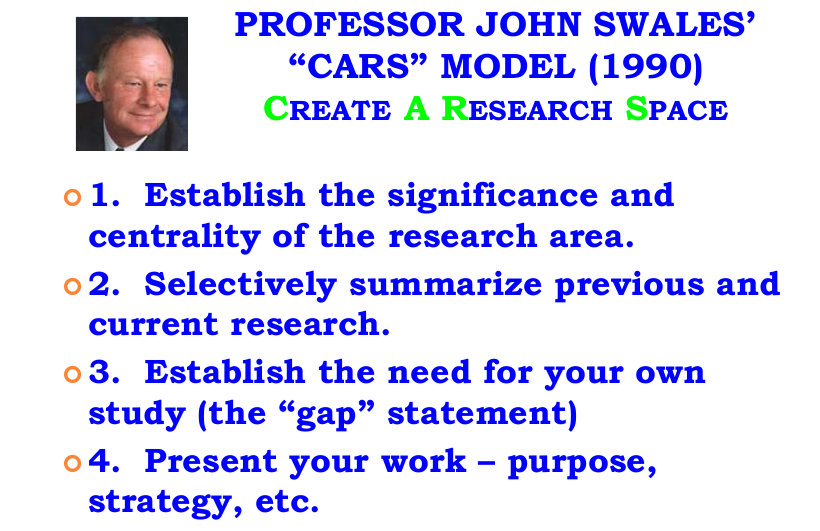 MOVE 1: CLAIMING CENTRALITY
In this move, certain fixed phrases or their variants tend to recur. 

1. Can you think of any?

2. Which tense is typically used?
ANSWER
The present perfect or present simple are often used.

TYPICAL PHRASES:
…has been extensively studied…
…there has been growing interest in…
Recent studies have focused on…
It is generally accepted that…
A major current focus in microbiology is…
MOVE 2: SUMMARIZING RESEARCH
Note that citations can occur anywhere in an introduction…

What is the role and purpose of citations in academic texts?
ANSWER
The role and purpose of citations:
Acknowledging the intellectual property rights of earlier authors
Showing respect for previous scholars
Giving your arguments greater authority
Helping (promoting) your friends and colleagues
Showing that you are a member of a particular disciplinary community.
SELF-CITATIONS
What’s your view on self-citations (citations to an author’s own previously published or presented work)?
CITATIONS AND TENSE USAGE
Which tenses are typically used in citing statements?
ANSWER
There are three patterns:
1. PAST – researcher activity as agent
Huang (2007) investigated the causes of airport delays.
2. PRESENT PERFECT – researcher activity not as agent
The causes of airport delays have been widely investigated (Hyon, 2004; Huang, 2007).
3. PRESENT – no reference to research activity
The causes of airport delays are complex (Hyon, 2004; Huang, 2007)
MOVE 3: ESTABLISHING THE GAP
OPTIONS (from stronger to weaker claims):

Something is wrong (COUNTER-CLAIMING)
Something is missing (INDICATING A GAP)
Something is unclear (RAISING A QUESTION)
Adding something (CONTINUING A TRADITION)
LANGUAGE TO INDICATE A GAP
What language is typically used to indicate a gap/problem/criticism?
ANSWER
NON-COUNT:
However, little information…
Little attention has been paid to…

COUNT:
However, few studies…
Few investigations have been carried out…
WHAT’S THE DIFFERENCE?
Explain the difference between
There is little research…
There is a little research…
Few investigations…
A few investigations…
MOVE 4: PRESENTING WORK
PURPOSIVE: authors indicate their main purpose or purposes.
The aim of the present paper is to give…

DESCRIPTIVE: authors describe the main feature of their research
In this paper we give preliminary results for…
Think about how to best link the introduction with the conclusion.
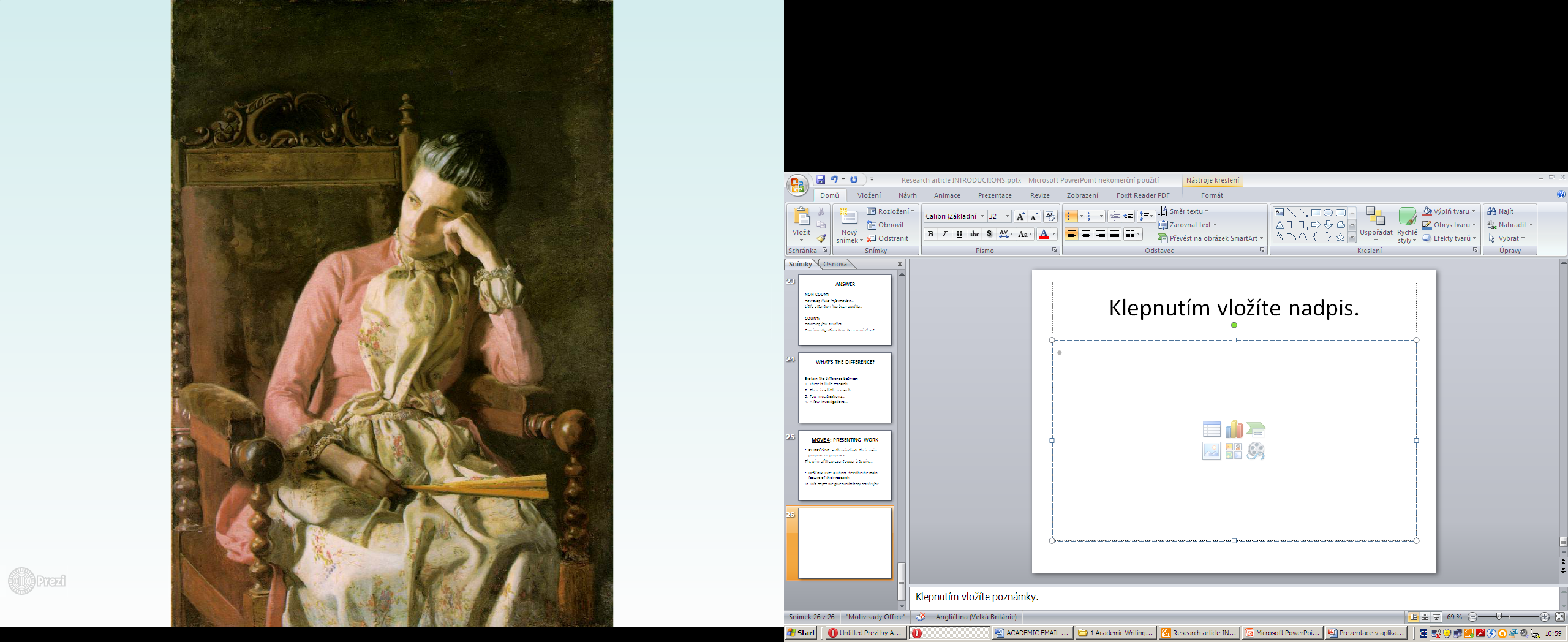